Tıp Mühendisliği Bölümü 
Oryantasyon Programı  
2020-2021 Akademik Yılı Güz Dönemi
ğ
Dr. Öğr. Üyesi Eftâl ŞEHİRLİ
Tıp Mühendisliği Bölüm Başkanı
1
KARABÜK
Dünya Miras Kenti
Prof. Dr. Tamila ANUTGAN
Tıp Mühendisliği Bölüm Başkanı
SAFRANBOLU
2
Tıp Mühendisliği Bölümü:
Genel Bilgiler
2013’te	 Türkiye’de	ilk
olma
özelliği
ile	Karabük
Üniversitesi’nde kurulmuştur.
Türkiye’deki	devlet	üniversitelerinin  özelliğini taşımaktadır.
arasında
tek	olma
Özel	üniversitelerden	yalnızca	Acıbadem	Üniversitesi’nde
açılmış ancak daha sonra ismi değişmiştir.
3
Tıp Mühendisliği Bölümü:
Genel Bilgiler
Tıbbi	cihaz/malzemenin	hem	tasarımı
hem	de
üretimi için ihtiyaç duyulan ve Türkiye’de hiçbir  bölümde yer almayan  yurtdışı üniversitelerdeki  örnekleri baz alarak yeni bir müfredat geliştirildi.
4
Tıp Mühendisliği Bölümü:
Genel Bilgiler
Biyomekanik/Biyomalzeme
Tıbbi ölçüm
Tıbbi yazılım
Biyoenstrümantasyon

Tıbbi robotik
Yapay organlar
Tıbbi görüntüleme
Biyokimya cihazları
Tıbbi tasarım
Tıbbi üretim
5
Tıp Mühendisliği Bölümü:
Genel Bilgiler
Sayın	Cumhurbaşkanımız	tarafından
vurgulanmakta	olan	milli	ve	yerli
 üretim vizyonu Tıp Mühendisliği  Bölümü’nün	icraatları	ile  örtüşmektedir:
“Cumhurbaşkanı Erdoğan, 06.02.2019  tarihli konuşmasında "Tıp, mühendislik  ve hukuk gibi temel alanlarda eğitim  kalitesinin yükseltilmesi acildir. Nasıl  topraklarımıza hükmetmeden bağımsız  olamazsak, teknolojiye hakim olmadan  da bağımsızlığımızı sürdüremeyiz"
demiştir.”
6
Tıp Mühendisliği Bölümü:
Genel Bilgiler
%30 İngilizce Eğitim dili Programları
Öğrencilerimizin ve mezunlarımızın bir kısmı  eğitimlerini ERASMUS ve MEVLANA kapsamında  desteklemiş.
Yurtiçi	ve	yurtdışında	saygın	kuruluşlarda	staj
yapmıştır.
(Aysam, SBÜ METÜM, 4C Medikal, Hipokrat Medikal,  OSTİM, Türkiye Kamu Hastaneleri Kurumu, Hastanelerin  Biyomedikal/Teknik Servis/Tıbbi Cihaz Birimleri vb.)
2017	yılından
itibaren	mezun	vermektedir.
Bilgisayar, Makine, Mekatronik ve Elektrik-Elektronik mühendisliği bölümlerinde Çift Anadal anlaşması bulunmaktadır.
7
Tıp Mühendisliği Bölümü:
Genel Bilgiler
Bölümümüzde 3 Profesör Doktor, 1 Doçent Doktor, 4 Doktor  Öğretim Üyesi ve 2 Araştırma  Görevlisi görev yapmaktadır.

İlaveten, diğer birimlerde görev  yapan Tıp Doktorları, Makine  Mühendisleri vd. bölümümüze  katkıda bulunmaktadır.

Akademisyen, öğrenci ve eğitim  kalitesi öğrencilerimizin
başarılardaki nedenlerdendir.
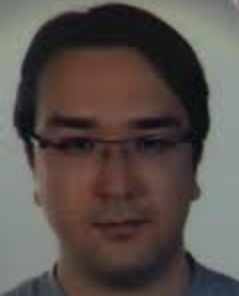 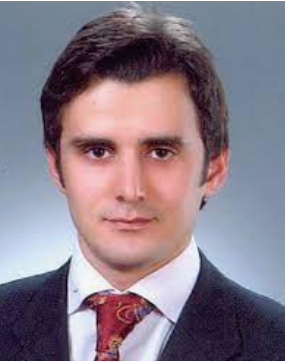 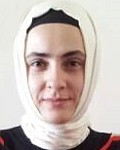 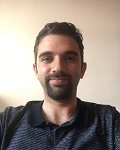 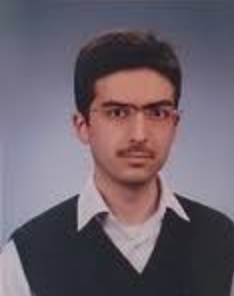 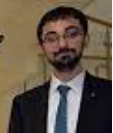 8
Tıp Mühendisliği Bölümü:  Başarılar
“The Light” ekibi ODTÜ Teknokent’te yapılan YFYİ  2015 girişimci yarışmasından zafer ve ödüllerle  dönmüştür.
11
Tıp Mühendisliği Bölümü:  Başarılar
Öğrencilerimiz “Postür Takip ve Uyarı Cihazı”  projeleriyle “TÜSİAD Bu Gençlikte İŞ Var!”  yarışmasında (2017-2018) yarı finale yükselerek ilk  12 proje arasında yer almıştır.
12
Tıp Mühendisliği Bölümü:  Başarılar
Öğrencilerimiz “PosTRue; Postür  Takip  ve Uyarı  Cihazı Prototipi” projesiyle öğrencilerimiz “ TÜBİTAK  2238 Girişimcilik ve Yenilikçilik Yarışması”nda Tekno  Girişim kategorisinde Samsun Bölge Birincisi  olmuşlardır (17.10.2018).
13
Tıp Mühendisliği Bölümü:  Başarılar
Karabük	Üniversitesinde	düzenlenen
Uluslararası
Robot Yarışması (KBUIRO)’nda serbest kategori  dalında "FiveTPM" takımımız "Kalp Krizi Riskine  Karşı Otomatik Müdahale Cihazı" ile Birincilik elde  etmişlerdir.
14
Tıp Mühendisliği Bölümü:  Başarılar
Çankaya	Üniversitesi	tarafından
Balgat
Kampüsü’nde gerçekleştirilen ROBOÇANKAYA’18  robot yarışmasında serbest kategori dalında 4. sınıf  öğrencilerimizin “Parkinson Donma Önleyici Karpal  Bileklik” projesi Birinci olmuştur.
13
Tıp Mühendisliği Bölümü:  Başarılar
Bölümümüz mezunları ve öğrencilerinden oluşan 4 takımımız 4 farklı projeleri ile TÜBİTAK 2242 ÜNİVERSİTE ÖĞRENCİLERİ ARAŞTIRMA PROJE YARIŞMALARI kapsamında Ankara bölge sergisine hak kazanarak Sağlık alanında toplam 18 proje arasında yer alarak 25-26 Ağustos 2020 tarihlerinde çevrimiçi olarak sunumlarını başarılı bir şekilde jüri karşısında gerçekleştirdi. Birincilik (GlucoExhale) ve üçüncülük (F-Heart) derecesi elde eden, üniversitemizi ve bölümümüzü temsil etmiştir.
13
Tıp Mühendisliği Bölümü:  Başarılar
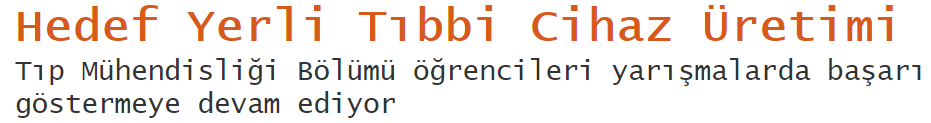 14
Tıp Mühendisliği Bölümü:  Başarılar
Karabük	Üniversitesi	öğretim	üyeleri
Doç.	Dr.
Mustafa Anutgan, Prof. Dr. Tamila Anutgan ve Prof.
Dr.	İsmail	Atılgan	tarafından	kurulmuş	olan	ve
ve
MARGEM'de	yer	alan	İnce	Film	Malzemeler
Aygıtlar	Laboratuarı'nda	ASELSAN	ile	işbirliği  kapsamında
 'İnce Film Transistörlerin
 Karabük'te üretimi' konusunda  proje çalışmalarına başlamıştır.
15
Tıp Mühendisliği Bölümü:  Başarılar
Öğrencilerimiz geliştirdikleri “HolTR – Yapay Sinir  Ağları ile Atriyal Fibrilasyon Tespit ve Takip Cihazı”,  “Felçli Hastalar İçin Göz Hareketleri ile Cihaz  Kontrolü”, “İşitme Engelliler İçin Sesi Metne Çeviren  Gözlük Prototipi: Duyaryazar” projeleriyle İstanbul  Ekonomi Zirvesine davet edildiler ve Dünya  Müslüman Sağlık Toplulukları Kongresi WIHU'18  kapsamında yapılan sağlık girişimciliği yarışmasına  katıldılar.
16
Tıp Mühendisliği Bölümü:  Başarılar
Öğrencilerimiz “Hipocez”, “Mobil CPM Cihazı” ve  “SYS Laboratuvar Sistemleri” projeleriyle “TÜSİAD  Bu Gençlikte İŞ Var!” yarışmasında (2018-2019) ön  elemeyi geçerek ilk 31 proje arasında yer almıştır.
“Girişimcilik Kampı”na en çok öğrenci  gönderen üniversite olarak “TÜSİAD
 Girişimcilik Bayrağı”nı kazandı.
19
Tıp Mühendisliği Bölümü:  Başarılar
Akademik personelimiz tarafından yürütülen  projeler ulusal basında yer bulmakta ve yatırımcılar  tarafından ilgi görmektedir.
20
Tıp Mühendisliği Bölümü:  Başarılar
İşitme  görme
engelliler  engelliler
için		geliştirilen		“Duyaryazar”,  için	geliştirilen	“Rehber	Göz”,
bedensel engelliler için geliştirilen “Sağlık Bulutu”  projeleri Milliyet, Habertürk gibi bir çok ulusal  basında yer bulmuştur (03.12.2018).
19
Tıp Mühendisliği Bölümü:  Başarılar
Akademik personelimiz tarafından  yürütülen  projeler ulusal basında yer bulmakta ve yatırımcılar  tarafından ilgi görmektedir.
22
Tıp Mühendisliği Bölümü:
Fuarlar
Öğrencilerimiz, İstanbul Tüyap Fuar ve Kongre  Merkezinde 40 ülkeden 850 firmayı ağırlayan  Avrasya bölgesinin en büyük medikal fuarında.  "ExpoMed Eurasia 2017, 2018, 2019, 2021, 2022"
21
Tıp Mühendisliği Bölümü:
Mezunlar
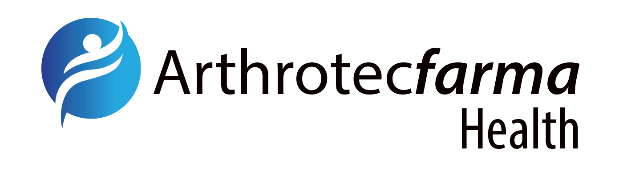 Bölümümüzden 2018 yılında mezun olan Begüm TEKİNAY SARI isimli öğrencimiz Arthrotecfarma firmasında görev yapmaktadır.
Bölümümüzden 2018 yılında mezun olan Burak SARI isimli öğrencimiz ve 2019 yılında mezun olan Edanur AYIK isimli öğrencimiz Mikron Makina Ltd. Şti.’de görev yapmaktadır.
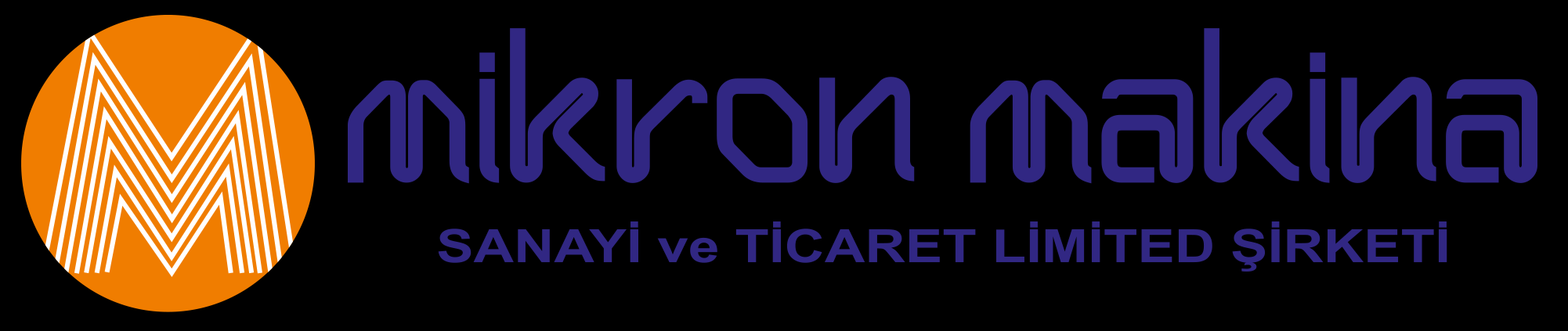 Bölümümüzden 2019 yılında mezun olan Sinem YETİM isimli öğrencimiz Innoway RG firmasında görev yapmaktadır.
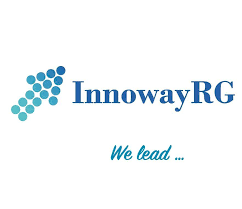 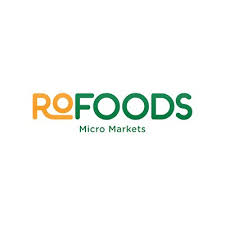 Bölümümüzden 2018 yılında mezun olan Merve TURAN isimli öğrencimiz Rofoods firmasında görev yapmaktadır.
Bölümümüzden 2019 yılında mezun olan Hazal ODACIOĞLU isimli öğrencimiz Procath Tıbbi Ürünler firmasında görev yapmaktadır.
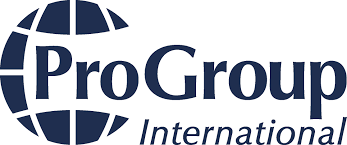 Bölümümüzden 2018 yılında mezun olan Mücahid BOZTEPE isimli öğrencimiz Çağdaş Elektronik Medikal Sistemler firmasında görev yapmaktadır.
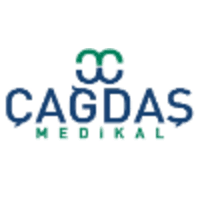 Bölümümüzden 2018 yılında mezun olan Sümeyye Sena YILMAZ isimli öğrencimiz Bio Mekatronik ve Sağlık firmasında görev yapmaktadır.
Bölümümüzden 2017 yılında mezun olan Ali EROL isimli öğrencimiz İnanır Group firmasında görev yapmaktadır.
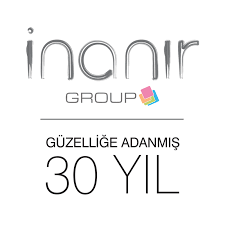 24
Tıp Mühendisliği Bölümü:
Mezunlar
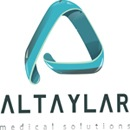 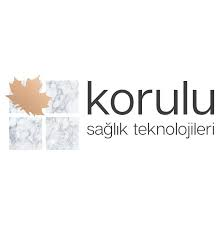 Bölümümüzden 2018 yılında mezun olan Ayşenur SEZEN isimli öğrencimiz Altaylar Medikal  firmasında görev yapmaktadır.
Bölümümüzden 2019 yılında mezun olan Tuba ÇETİNKAYA isimli öğrencimiz Korulu Sağlık Teknolojileri firmasında görev yapmaktadır.
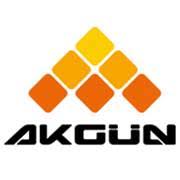 Bölümümüzden 2018 yılında mezun olan Serkan SÜKMAN isimli öğrencimiz Akgün Yazılım  firmasında görev yapmıştır ve tıbbi yazılım alanında çalışmaktadır.
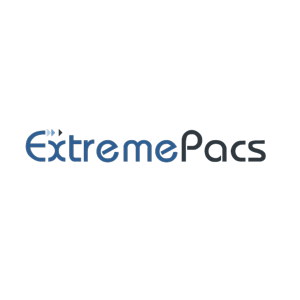 Bölümümüzden 2018 yılında mezun olan Tarıkcan DOĞANAY isimli öğrencimiz Extreme Pacs firmasında görev yapmaktadır.
Bölümümüzden 2017 yılında mezun olan Melisa ERGEÇ isimli öğrencimiz May Global Medikal firmasında görev yapmaktadır.
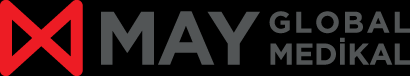 Bölümümüzden 2017 yılında mezun olan Aylin DAŞTANDIR isimli öğrencimiz Tulpar Medical Solutions firmasında görev yapmaktadır.
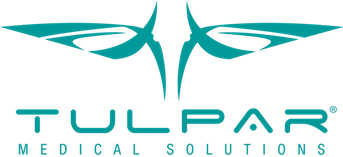 Bölümümüzden 2018 yılında mezun olan Fatih EROĞLU isimli öğrencimiz Hesa Savunma firmasında görev yapmaktadır.
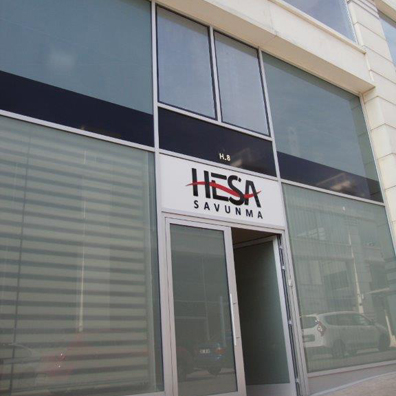 24
Tıp Mühendisliği Bölümü:
Mezunlar
Bölümümüzden 2017 yılında mezun olan Büşra SOLAK isimli öğrencimiz Doratek Medikal Elektrik Makina İmalatı firmasında görev yapmaktadır.
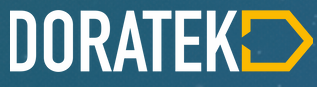 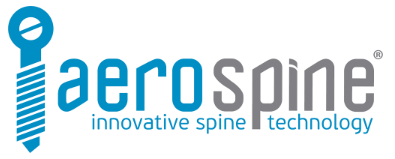 Bölümümüzden 2018 yılında mezun olan Hafsa GEMİCİ isimli öğrencimiz Aerospine Medikal firmasında görev yapmaktadır.
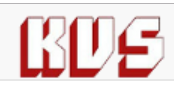 Bölümümüzden 2019 yılında mezun olan Mustafa SAKAK isimli öğrencimiz KVS Kaya Validasyon firmasında görev yapmaktadır.
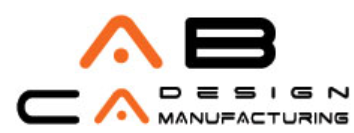 Bölümümüzden 2018 yılında mezun olan Süleyman SARI isimli öğrencimiz AB CAD CAM Sistemleri firmasında görev yapmaktadır.
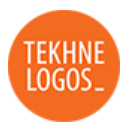 Bölümümüzden 2017 yılında mezun olan Ömer Faruk ÇINAR isimli öğrencimiz Tekhnelogos firmasında görev yapmaktadır.
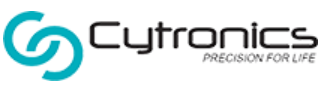 Bölümümüzden 2018 yılında mezun olan Gamze AKDOĞAN isimli öğrencimiz Prosim Medikal: Cytronics firmasında görev yapmaktadır.
24
Tıp Mühendisliği Bölümü:
Mezunlar
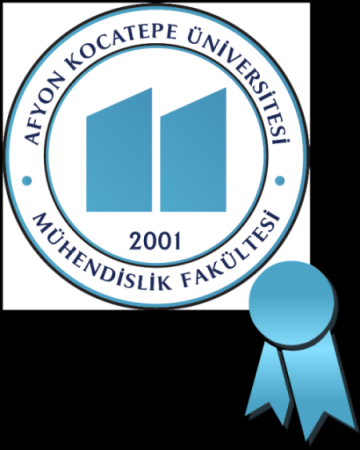 Bölümümüzden 2018 yılında mezun olan Büşra ER isimli öğrencimiz Afyon Kocatepe Üniversitesi’nde yüksek öğretimine devam etmektedir.
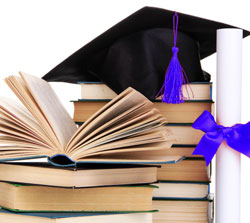 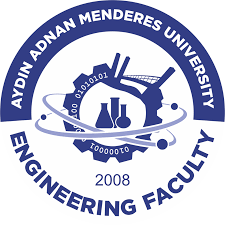 Bölümümüzden 2018 yılında mezun olan Şerife Cansu UYMAZ ve Tuğçe KESKİN isimli öğrencilerimiz Aydın Adnan Menderes Üniversitesi’nde yüksek öğretimine devam etmektedir.
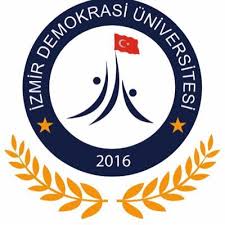 Bölümümüzden 2018 yılında mezun olan Tuğba ÖTÜN isimli öğrencimiz İzmir Demokrasi Üniversitesi’nde yüksek öğretimine devam etmektedir.
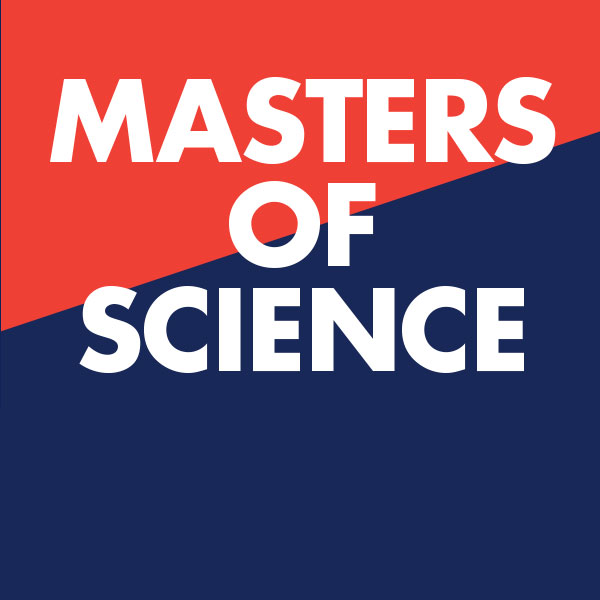 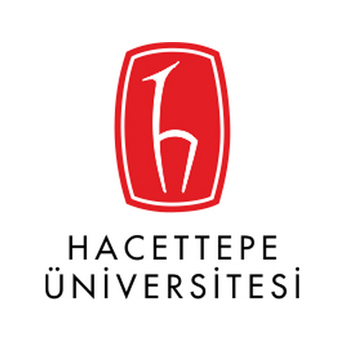 Bölümümüzden 2018 yılında mezun olan Serkan SÜKMAN ve Fatih EROĞLU isimli öğrencilerimiz Hacettepe Üniversitesi’nde yüksek öğretimine devam etmektedir.
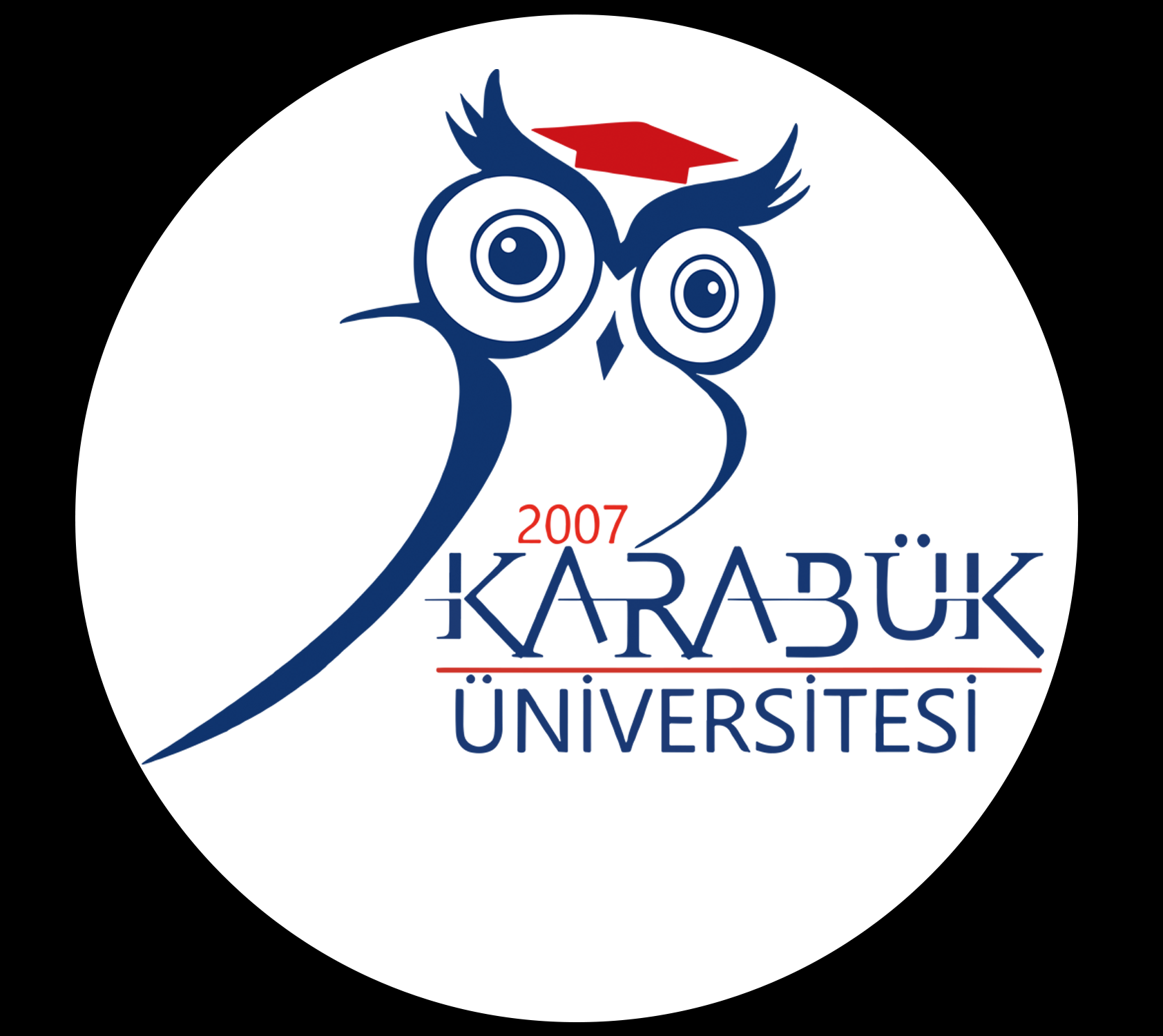 Bölümümüzden 2019 yılında mezun olan Songül ATEŞ isimli öğrencimiz Karabük Üniversitesi’nde yüksek öğretimine devam etmektedir.
Bölümümüzden 2017 yılında mezun olan Kübranur Albayrak ve Sümeyye Şeker - Yurtdışı MEB Lisansüstü Bursu
24
Tıp Mühendisliği Bölümü:  Sonuçlar
Henüz	6
senedir	mezun	vermekte	olan	Bölümümüzün
kısa süre içinde bu kadar çok başarıya imza atmış olması
tabi ki tesadüf değildir.

61	Lisans	Bitirme	Projesi,	9	Lisans	TÜBİTAK	projesi	ve	3  Lisans BAP Projesi yürütülmüştür.

5 patent/faydalı model tescil belgesi alınmış ve 17 patent başvurusu yapılmıştır.

Böyle	yeni	bir	bölümün	mezunlarının	sektörde	hızlı	bir
şekilde	iş	bulmaları	bu	sektördeki	ihtiyacın göstergesidir.
25
Dinlediğiniz için Teşekkürler
26